2017 YILI YILLIK KURUMLAR VERGİSİ BEYANI
YMM Mustafa DÜNDAR
MÜKELLEFLER
Sermaye şirketleri,
Kooperatifler,
(3)İktisadî kamu kuruluşları,
(4) Dernek veya vakıflara ait iktisadî işletmeler,
(5) İş ortaklıkları:
Tadad Edilmiştir.
VERGİNİN KONUSU
KURUMLARIN KAZANÇLARI, KURUMLAR VERGİSİNE TÂBİDİR.
Kurum kazancı, gelir vergisinin konusuna giren gelir unsurlarından oluşur. 
Dar mükellef kurumlar ise, GVK’nında yazılı kazanç ve iratlar verginin konusuna alınmış olup, 193 sayılı Gelir Vergisi Kanununun ilgili hükümleri uygulanır.
VERGİLENDİRME REJİMİ
TAM MÜKELLEFLER
TEVKİFAT
Vergiden muaf olan kurumlar hariç tüm kurumlar  yıllık beyanname vermek zorundadır.
VERGİLENDİRME REJİMİ
Vergilendirme yetkisi hangi ülkede
DAR MÜKELLEFLER
VERGİ ANLAŞMALARI
TEVKİFAT 
KVK m.30
Duruma göre;
1- Yıllık Beyanname,
2- Özel Beyanname
DAR MÜKELLEF
İÇ HUKUK
Ticari ve zirai kazançlar hariç olmak üzere bu maddeye göre vergisi kesinti yoluyla alınan kazanç ve iratlar için Kanunun 24 veya 26 ncı maddelerine göre beyanname verilmesi veya bu madde kapsamına girmeyen kazanç ve iratlar için verilecek beyannamelere söz konusu kazanç ve iratların dahil edilmesi ihtiyaridir. 
Şu kadar ki, Gelir Vergisi Kanununun 75 inci maddesinin ikinci fıkrasının (5), (7) ve (14) numaralı bentlerinde yer alan menkul sermaye iratları ile fonların katılma belgelerinden ve yatırım ortaklıklarının hisse senetlerinden elde edilen kâr paylarının verilecek beyannamelere dahil edilmesi zorunludur.  (Bu hükmün istisnası da GVK geç.m.67 de yer almaktadır.)
KVK m.30/9;
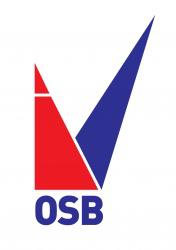 OSB’LERİN VERGİ MÜKELLEFİ OLUP OLMADIĞI
KVK, 4/n:
Organize sanayi bölgeleri ile küçük sanayi sitelerinin alt yapılarını hazırlamak ve buralarda faaliyette bulunanların; arsa, elektrik, gaz, buhar ve su gibi ortak ihtiyaçlarını karşılamak amacıyla kamu kurumları ve kamu kurumu niteliğindeki meslek kuruluşları ile gerçek ve tüzel kişilerce birlikte oluşturulan ve kazancının tamamını bu yerlerin ortak ihtiyaçlarının karşılanmasında kullanan iktisadî işletmeler vergiden muaftır.
Mükellefler Arasında Sayılmamıştır.  ANCAK
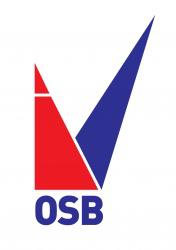 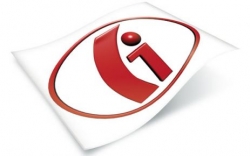 OSB’ler vergi uygulamalarında dernek veya vakıf olarak değerlendirilmektedir.
ÖZELLİK ARZ EDEN İSTİSNALAR
m.5/1-e: İştirak Hissesi, Taşınmaz Satış Kazanç İstinası
1- Taşınmazın ve iştirak hissesinin en az iki tam yıl süreyle aktifte yer alması,
2- Aynı süreyle sahip olunan kurucu senetleri, intifa senetleri ve rüçhan haklarının satışından doğan kazançların
 % 75'lik kısmı vergiden istisna edilmiştir.
ÖZELLİK ARZ EDEN İSTİSNALAR
m.5/1-e: İştirak Hissesi, Taşınmaz Satış Kazanç İstinası
1- İstisnadan yararlanılan kazancın kurumlar vergisi beyanname verilme tarihine kadar özel fona alınması,
2- Satışın yapıldığı yılı izleyen ikinci takvim yılının sonuna kadar tahsil edilmesi
3- İstisnadan yararlanan kısmın, satışın yapıldığı yılı izleyen beşinci yılın sonuna kadar pasifte özel bir fon hesabında tutulması,
4- Aynı süre içinde işletmenin tasfiyesi (bu Kanuna göre yapılan devir ve bölünmeler hariç) halinde istisnadan yararlanılamaz.
m.5/1-e: İştirak Hissesi, Taşınmaz Satış Kazanç İstinası
Menkul kıymet veya taşınmaz ticareti ve kiralanmasıyla uğraşan kurumların bu amaçla ellerinde bulundurdukları değerlerin satışından elde ettikleri kazançlar istisna kapsamı dışındadır.
Sorun?
1- Şirket ana sözleşmesinde taşınmaz alım satım veya inşaat faaliyeti,
2- Satışa konu taşınmazın daha önce kiraya verilmiş olması,
Çözülememiştir.
m.5/1-e: İştirak Hissesi, Taşınmaz Satış Kazanç İstinası
Devir veya bölünme suretiyle devralınan taşınmazlar, iştirak hisseleri, kurucu senetleri ve intifa senetleri ile rüçhan haklarının satışında aktifte bulundurma sürelerinin hesabında, devir olunan veya bölünen kurumda geçen süreler de dikkate alınır.

6361 sayılı Finansal Kiralama, Faktoring ve Finansman Şirketleri Kanunu kapsamında geri kiralama amacıyla ve sözleşme sonunda geri alınması şartıyla, kurumlar tarafından finansal kiralama şirketleri, katılım bankaları ile kalkınma ve yatırım bankalarına veya 6/12/2012 tarihli ve 6362 sayılı Sermaye Piyasası Kanunu kapsamında kira sertifikası ihracı amacıyla varlık kiralama şirketlerine devredilen taşınmazların kiracı ya da kaynak kuruluş tarafından üçüncü kişilere satışında, aktifte bulundurma sürelerinin hesabında, bu taşınmazların finansal kiralama şirketi, katılım bankaları, kalkınma ve yatırım bankaları ile varlık kiralama şirketinin aktifinde bulunduğu süreler de dikkate alınır.
6728 sayılı Kanunla yapılan değişiklik:
9.8.2016
UYGULAMA 2.8.2013
m.5/1-e: İştirak Hissesi, Taşınmaz Satış Kazanç İstinası
j) Her türlü taşınır ve taşınmaz malların 6361 sayılı Kanun kapsamında geri kiralama amacıyla ve sözleşme sonunda geri alınması şartıyla, kurumlar tarafından finansal kiralama şirketleri, katılım bankaları ile kalkınma ve yatırım bankalarına satışından doğan kazançlar ve bu kurumlarca söz konusu varlıkların devralındığı kuruma kira süresi sonunda devrinden doğan kazançlar.
6728 sayılı Kanunla yapılan değişiklik:
9.8.2016
UYGULAMA 2.8.2013
m.5/1-e: İştirak Hissesi, Taşınmaz Satış Kazanç İstinası
Bu istisna uygulamasından; 
- 6361 sayılı Kanun kapsamında geri kiralama amacıyla ve sözleşme sonunda geri alınması şartıyla taşınır ve taşınmaz mallarını finansal kiralama şirketleri, katılım bankaları ile kalkınma ve yatırım bankalarına devreden kurumlar vergisi mükellefleri ile 
- Bu varlıkları devraldıkları kurumlara kira süresi sonunda devreden finansal kiralama şirketleri, katılım bankaları ile kalkınma ve yatırım bankaları 
yararlanabilecektir. 
İstisna şartlarının sağlanması kaydıyla, kurumların tam veya dar mükellefiyete tabi olmasının istisna uygulamasında bir önemi bulunmamaktadır.
6728 sayılı Kanunla yapılan değişiklik:
9.8.2016
m.5/1-e: İştirak Hissesi, Taşınmaz Satış Kazanç İstinası
1- İstisna uygulamasına her türlü taşınır ve taşınmaz mallar konu olabilecektir. 
2- Sözleşmede; kiracı tarafından kiralayanlara satılan taşınır veya taşınmazın; 
- Kiralayan kurumlarca kiracıya geri kiralanacağına ve 
- Sözleşme süresinin sonunda kiracı tarafından geri alınacağına 
ilişkin hüküm bulunması ve bu hükümlere fiilen uyulması şarttır. 	

İstisna, satış kazancının %100’üne uygulandığından, kazancın tamamı fon hesabına alınacaktır.
6728 sayılı Kanunla yapılan değişiklik:
9.8.2016
m.5/1-e: İştirak Hissesi, Taşınmaz Satış Kazanç İstinası
Fon hesabına alınan kazanç tutarı kiracı tarafından sadece, gerek kira süresi boyunca gerekse kira süresinin sonunda varlıkların geri alınmasından sonra bu varlıklar için ayrılacak amortismanların (bu varlıkların kiralayan kurumlara devrinden önce kiracıdaki net bilanço aktif değerine isabet eden amortismanlar hariç) itfasında kullanılabilecektir.
6728 sayılı Kanunla yapılan değişiklik:
9.8.2016
m.5/1-e: İştirak Hissesi, Taşınmaz Satış Kazanç İstinası
Sat-kirala-geri al işlemine konu edilen varlıklara ilişkin olarak gerek kira süresi boyunca gerekse kira süresinin sonunda varlıkların geri alınmasından sonra kiracılar tarafından hesaplanacak amortismanların, kiralayan kurumlara devrinden önce (birden fazla kere sat-kirala-geri al işlemine konu edilen varlıkların ilk kez devrinden önce) ilgili varlığın kiracıdaki net bilanço aktif değerine isabet eden kısmı kurum kazancının tespitinde dikkate alınabilecek, kalan kısmı ise sadece özel fon hesabından mahsup edilebilecektir.
6728 sayılı Kanunla yapılan değişiklik:
9.8.2016
m.5/1-e: İştirak Hissesi, Taşınmaz Satış Kazanç İstinası
Üçüncü kişilere satışta bu istisna uygulanmayacaktır. (6361 sayılı Kanunda yer alan sözleşmeden kaynaklanan yükümlülüklerin yerine getirilememesi halleri hariç), 	
Sözleşmeden kaynaklanan yükümlülüklerin yerine getirilememesi nedeniyle sat-kirala-geri al işleminin tamamlanamaması halinde ise istisna nedeniyle kiracı adına zamanında tahakkuk ettirilmeyen vergiler, vergi ziyaı cezası uygulanmaksızın gecikme faiziyle birlikte tahsil olunacaktır. Kiracı tarafından sat-kirala-geri al işlemine ilişkin sözleşmeden doğan hak ve yükümlülüklerin, üçüncü kişilere devredilmesi halinde de bu hüküm uygulanacaktır.
6728 sayılı Kanunla yapılan değişiklik:
9.8.2016
m.5/1-e: İştirak Hissesi, Taşınmaz Satış Kazanç İstinası
Bu durumda şartlar sağlanmış ise % 75’lik kısım istisnadan yararlanabilecektir.
6728 sayılı Kanunla yapılan değişiklik:
9.8.2016
m.5/1-e: İştirak Hissesi, Taşınmaz Satış Kazanç İstinası
DİKKAT !
Taşınmazlarda yürürlük 2.8.2013
Taşınmazlarda yürürlük: 9.8.2016’dır.
2/8/2013 tarihinden sonra gerçekleştirdikleri sat-kirala-geri al işlemlerinden doğan kazançlarını, satış işleminin gerçekleştiği tarihi izleyen takvim yılının başından itibaren ilgili döneme ilişkin kurumlar vergisi beyannamesinin 	
verildiği tarihe kadar, özel fon hesabına almamış olan kurumlar vergisi mükelleflerinin, ilgili dönem defter kayıtlarında geriye dönük olarak bu kazançlarının özel fon hesabına alınmasına ilişkin düzeltme yapmaları mümkün olmadığından, bu işlemleri dolayısıyla istisnadan yararlanamayacakları tabiidir.
6728 sayılı Kanunla yapılan değişiklik:
9.8.2016
SORUNLAR!!!!
m.5/1-e: İştirak Hissesi, Taşınmaz Satış Kazanç İstinası
Maddedeki «satış» ifadesine rağmen, kamulaştırmalar Tebliğ ile istisna kapsamına alınmıştır.
SORUNLAR!!!!
m.5/1-e: İştirak Hissesi, Taşınmaz Satış Kazanç İstinası
Sorun?
İstisna kapsamına giren kazançlar için yapılan giderler ne olacaktır?
İştirak hisseleri alımıyla ilgili finansman giderleri hariç olmak üzere, kurumların kurumlar vergisinden istisna edilen kazançlarına ilişkin giderlerinin veya istisna kapsamındaki faaliyetlerinden doğan zararlarının, istisna dışı kurum kazancından indirilmesi kabul edilmez.
SORUNLAR!!!!
m.5/1-e: İştirak Hissesi, Taşınmaz Satış Kazanç İstinası
Kurumlar vergisinden istisna edilecek olan tutar, bu kazancın elde edilmesi aşamasında yapılan giderler düşüldükten sonraki tutar olacak ve bu tutarın %75'i fon hesabına alınacaktır.
ÖZELGE
SORUNLAR!!!!
m.5/1-e: ZARAR DOĞAR İSE!!!!
Zararların (giderlerin) % 75'inin, kanunen kabul edilmeyen gider sayılarak, diğer faaliyetlerden doğan kazançlardan indirilmesi mümkün olmayacaktır. 
Kalan % 25'inin ise kurumlar vergisi matrahının tespitinde dikkate alınabilmesi mümkün bulunmaktadır.
ÖZELGE
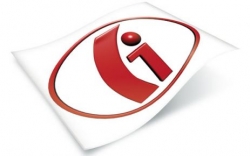 Birleştirme Yapılan Taşınmazlarda 2 tam yılın hesaplama sorunu
ÖZELGE 1
Trabzon VDB
Sayı: B.07.1.GİB.4.61.15.01-621-20-2011-13
Tarih: 31/01/2012
9/10/2008 tarihinde alınıp ilgili dönemde şirket aktifine kayıt edilen 1.611,14 m2'lik arsa ile 11/11/2010 tarihinde alınıp ilgili dönemde şirket aktifine kayıt edilen 427,82 m2'lik arsanın, tek tapuya dönüştürüldükten sonra satılması halinde; iki yıllık sürenin arsaların birleştirilip tek tapuya dönüştürüldüğü tarihten itibaren hesaplanmaya başlaması gerekmektedir.
Birleştirme Yapılan Taşınmazlarda 2 tam yılın hesaplama sorunu
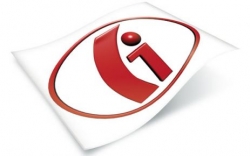 İki yıldan uzun süredir şirketiniz aktifinde kayıtlı olan 105.320 m²'lik taşınmazın, alıcı firmanın 135 dönüm tek parsel arazi talebinin karşılanması amacıyla 40.860 m²'lik taşınmaz ile birleştirilerek satılması halinde, satış kazancının 105.320 m²'lik bu taşınmaza tekabül eden kısmıyla sınırlı olmak üzere taşınmaz satış kazancı istisnasından yararlanmanız mümkün bulunmaktadır. Ancak, şirketiniz tarafından alıcı firmaya devredilmek üzere satın alınan 40.860 m²'lik taşınmazın satışından elde edilen kazancın bu istisnaya konu edilemeyeceği tabiidir.
ÖZELGE 2
AFYONKARAHİSAR Deffterdarlığı
Sayı: 63611781-KVK.ÖZLG.207-31
Tarih: 22/08/2013
ÖZELLİK ARZ EDEN İSTİSNALAR
m.5/1-h: Yurt Dışı inşaat onarım
·  Yurt dışında yapılan inşaat, onarım, montaj işleri ile teknik hizmetlerden sağlanarak Türkiye'de genel sonuç hesaplarına intikal ettirilen kazançlar.
1- Yurt Dışında faaliyette bulunulmalıdır.
2- Yurt Dışında yapılan faaliyet;
inşaat,
onarım,
montaj işleri,
teknik hizmetler olmalıdır.
3- Kazanç Türkiye’deki genel sonuç hesaplarına intikal ettirilmelidir.
m.5/1-h: Yurt Dışı inşaat onarım
1 seri no’lu KVK GT;
Yurt dışındaki inşaat, onarım, montaj işleri ve teknik hizmetlerin yapılabilmesi için ilgili ülke mevzuatına göre ayrı bir şirket kurulmasının zorunlu olduğu durumlarda, söz konusu şirketlere iştirak edilmesinden elde edilen kazançlara, herhangi bir şart aranmaksızın yurt dışı iştirak kazançları istisnası uygulanacaktır.
VERGİ ANLAŞMALARI
VERGİLENDİRME YETKİSİ TÜRKİYE’DE İSE BU İSTİSNADAN YARARLANILABİLİR
ÖZELLİK ARZ EDEN İSTİSNALAR
m.5/1-ı: Eğitim tesisleri ile rehabilitasyon merkezlerinin işletilmesinden elde edilen kazançlara ilişkin istisna
Okulların eğitim-öğretim, merkezlerin ise rehabilitasyon faaliyetlerinden elde edilen kazançlarına uygulanacaktır.
1/1/2006 tarihinden itibaren faaliyete geçen okul ve rehabilitasyon merkezlerinin kazançları, faaliyete geçilen dönemden itibaren beş hesap dönemi kurumlar vergisinden istisna olacaktır. 
işletilen okul ve merkezlere ilave olarak yeni okul veya merkez açmaları durumunda, yeni açılan okul veya merkezden elde edilen kazanç, istisna uygulaması açısından ayrı bir birim olarak değerlendirilecektir.
Yeni bir okul açılışı olarak tanımlanmayan, mevcut okul kapasitesinin genişletilmesi veya başka bir binaya taşınılması hallerinde istisna uygulaması söz konusu olmayacaktır.
ÖZELLİK ARZ EDEN İSTİSNALAR
m.5/1-ı: Eğitim tesisleri ile rehabilitasyon merkezlerinin işletilmesinden elde edilen kazançlara ilişkin istisna
Dersaneden temel liseye dönüşenler için  istisnadan yararlanma imkanı bulunmaktadır.
ÖZELLİK ARZ EDEN İSTİSNALAR
m.5/1-ı: Eğitim tesisleri ile rehabilitasyon merkezlerinin işletilmesinden elde edilen kazançlara ilişkin istisna
DEĞİŞTİ; 1.1.2017’DEN İTİBAREN;
Okul öncesi eğitim, ilköğretim, özel eğitim ve orta öğretim özel okulları (6745 sayılı kanunun 64 üncü maddesiyle eklenen ibare; Yürürlük: 01.01.2017) özel kreş ve gündüz bakımevleri ile Bakanlar Kurulunca vergi muafiyeti tanınan vakıflara veya kamu yararına çalışan derneklere bağlı rehabilitasyon merkezlerinin işletilmesinden, ilgili Bakanlığın görüşü alınmak suretiyle Maliye Bakanlığının belirleyeceği usûller çerçevesinde beş hesap dönemi itibarıyla elde edilen kazançlar (İstisna, belirtilen okulların(6745 sayılı kanunun 64 üncü maddesiyle eklenen ibare; Yürürlük: 01.01.2017, kreş ve gündüz bakımevlerinin ve rehabilitasyon merkezlerinin faaliyete geçtiği hesap döneminden itibaren başlar.).
ÖZELLİK ARZ EDEN İSTİSNALAR
m.5/1-ı: Eğitim tesisleri ile rehabilitasyon merkezlerinin işletilmesinden elde edilen kazançlara ilişkin istisna
DEĞİŞTİ; 1.1.2017’DEN İTİBAREN;
“Kreş, 633 sayılı Kanun Hükmünde Kararname ve ilgili mevzuat çerçevesinde kurulan ve 0-24 aylık çocuklara hizmet veren kuruluşları, 
Gündüz Bakımevi, 633 sayılı Kanun Hükmünde Kararname ve ilgili mevzuat çerçevesinde kurulan ve 25-66 aylık çocuklara hizmet veren kuruluşları,”
ÖZELLİK ARZ EDEN İSTİSNALAR
m.5/1-ı: Eğitim tesisleri ile rehabilitasyon merkezlerinin işletilmesinden elde edilen kazançlara ilişkin istisna
Kreş ve gündüz bakımevlerinin söz konusu istisnadan yararlanabilmesi için bu kurumların 1/1/2017 tarihinden itibaren faaliyete geçmiş olmaları gerekmektedir. Bu tarihten önce faaliyete geçen kreş ve gündüz bakımevlerinin işletilmesinden doğan kazançlar için anılan istisnadan yararlanılması mümkün bulunmamaktadır. 
Mükellefler, Aile ve Sosyal Politikalar Bakanlığınca kendilerine verilen kurum açma izin belgesiyle, faaliyete geçtikleri hesap döneminden itibaren söz konusu istisnadan yararlanabileceklerdir. Mükelleflerin, söz konusu istisnadan yararlanmak için ayrıca Maliye Bakanlığına başvurmalarına gerek bulunmamaktadır.”
ÖZELLİK ARZ EDEN İSTİSNALAR
Teknoloji Geliştirme Bölgeleri Kanununda yer alan istisna
Yönetici şirketlerin 4691 SK uygulaması kapsamında elde ettikleri kazançlar ile bölgede faaliyet gösteren gelir ve kurumlar vergisi mükelleflerinin, münhasıran bu bölgedeki YAZILIM VE AR-GE faaliyetlerinden elde ettikleri kazançları 31/12/2023 tarihine kadar gelir ve kurumlar vergisinden müstesnadır.
Teknoloji Geliştirme Bölgeleri Kanunu (1.3.2016/6676 SYK)
31/12/2023 tarihine kadar uygulanmak üzere, Bölgede faaliyette bulunanlara Bakanlık tarafından uygun görülen alanlarda gerçekleştirecekleri projelerinin finansmanında kullanılmak üzere gelir ve kurumlar vergisi mükellefleri tarafından sağlanan sermaye destekleri, beyan edilen gelirin veya kurum kazancının yüzde onunu ve öz sermayenin yüzde yirmisini aşmamak üzere, 193 sayılı Gelir Vergisi Kanununun 89 uncu maddesi uyarınca ticari kazancın ve 5520 sayılı Kurumlar Vergisi Kanununun 10 uncu maddesine göre kurum kazancının tespitinde indirim konusu yapılır. İndirim konusu yapılacak tutar yıllık olarak 500.000 Türk lirasını aşamaz. Bu kapsamdaki projelerin finansmanında kullanılmak üzere gelir ve kurumlar vergisi mükellefleri tarafından sağlanan sermaye desteklerinin iki yıl içerisinde ilgili projenin finansmanında kullanılmayan kısmı için indirim dolayısıyla zamanında tahakkuk ettirilmemiş vergiler gecikme faizi ile birlikte tahsil edilir.
Teknoloji Geliştirme Bölgeleri Kanununda yer alan istisna
Bölge içerisinde faaliyette bulunan gelir veya kurumlar vergisi mükellefleri, yazılım ve/veya Ar-Ge faaliyetleri dolayısıyla 4691 sayılı Kanunda yer alan vergisel teşviklerden bütün halinde yararlanabilirler. Bu durumda aynı yazılım ve/veya Ar-Ge projesi için Kurumlar Vergisi Kanunu, Gelir Vergisi Kanunu ile 5746 sayılı Araştırma ve Geliştirme Faaliyetlerinin Desteklenmesi Hakkında Kanunda yer alan vergisel teşviklerden ayrıca yararlanamazlar. 
Bölgede faaliyette bulunan girişimcilerden 5520 sayılı Kanun, 193 sayılı Kanun ve 5746 sayılı Kanunda yer alan vergisel teşviklerden yararlanmak isteyenler, bu durumu Maliye Bakanlığına ve Bölge yönetici şirketine eş zamanlı olarak ayrıca bildirirler.
YÖNETMELİK (4691 SK)
12 Mart 2014
ÖZELLİK ARZ EDEN İSTİSNALAR
Sınai mülkiyet haklarında istisna
Kurumlar vergisi mükellefleri tarafından Türkiye'de gerçekleştirilen araştırma, geliştirme ve yenilik faaliyetleri ile yazılım faaliyetleri neticesinde ortaya çıkan buluşların
a) Kiralanması neticesinde elde edilen kazanç ve iratların,
b) Devri veya satışı neticesinde elde edilen kazançların,
c) Türkiye'de seri üretime tabi tutularak pazarlanmaları hâlinde elde edilen kazançların,
ç) Türkiye'de gerçekleştirilen üretim sürecinde kullanılması sonucu üretilen ürünlerin satışından elde edilen kazançların patentli veya faydalı model belgeli buluşa atfedilen kısmının,

% 50'si kurumlar vergisinden müstesnadır.
Bu istisna, buluşa yönelik hakların ihlal edilmesi neticesinde elde edilen gelirler ile buluş nedeniyle alınan sigorta veya diğer tazminatlar için de uygulanır.
Türkiye'de gerçekleştirilen araştırma, geliştirme ve yenilik faaliyetleri ile yazılım faaliyetleri neticesinde ortaya çıkan buluşlara ilişkin istisna
ŞARTLARI;
1- Buluşlara ilişkin araştırma, geliştirme ve yenilik faaliyetleri ile yazılım faaliyetlerinin Türkiye'de gerçekleştirilmesi,
2- İncelemeli sistemle patent veya olumlu araştırma raporu sonucunda faydalı model belgesi alınması,
3- İstisna uygulamasından yararlanacak kişilerden olunması.
5- Patent veya faydalı model belgesi için sağlanan koruma süresinin aşılmamış olması.

YMM Tasdik rapor zorunluluğu 11 seri nolu KVK GT ile kaldırılmıştır.
ÖZELLİK ARZ EDEN İSTİSNALAR
Türkiye'de gerçekleştirilen araştırma, geliştirme ve yenilik faaliyetleri ile yazılım faaliyetleri neticesinde ortaya çıkan buluşlara ilişkin istisna
Bu madde kapsamında istisna uygulamasından yararlanan mükellefler, 26/6/2001 tarihli ve 4691 sayılı Teknoloji Geliştirme Bölgeleri Kanunu kapsamında yer alan istisna uygulamasından ayrıca yararlanamaz.

Bu istisna gelir vergisi mükellefleri için de uygulanmaktadır. İstisna uygulamasına ilişkin açıklamalar, 8 ve 11 seri no’lu KVK Genel Tebliği’nde yapılmıştır.
KAZANÇ TESPİTİ
GİDERLER
Tam mükellef kurumların kazançları ticari kazanç hükümlerine göre tespit edildiğinden;
GVK m.40
KVK m.8
DİĞER KANUNLAR
KAZANÇ TESPİTİ
İNDİRİLEMEYECEK GİDERLER
Tam mükellef kurumların kazançları ticari kazanç hükümlerine göre tespit edildiğinden;
GVK m.41
KVK m.11
DİĞER KANUNLAR
İNDİRİLEMEYECEK GİDERLER
SORUN
Suç, hürriyeti bağlayıcı ceza yaptırımı ile karşılanan ve kamu düzenini tehdit ettiği/bozduğu kabul edilen fiillerdir.
TAZMİNATLAR
Haksız fiil,
Kusur
Sözleşmelerde ceza şartı olarak konulan tazminatlar hariç olmak üzere kurumun kendisinin, ortaklarının, yöneticilerinin ve çalışanlarının suçlarından doğan maddî ve manevî zarar tazminat giderleri.
suç
İNDİRİLEMEYECEK GİDERLER
SORUN
Suç, hürriyeti bağlayıcı ceza yaptırımı ile karşılanan ve kamu düzenini tehdit ettiği/bozduğu kabul edilen fiillerdir.
TAZMİNATLAR
Haksız fiil,
Kusur
......teşebbüs sahibinin suçlarından doğan tazminatlar (Akitlerde ceza şartı olarak derpiş edilen tazminatlar, cezai mahiyette tazminat sayılmaz.)
GVK m.41/6
suç
İLİŞKİLİ KİŞİ TANIMI
6728 SAYILI Kanun; 9.8.2016; 
İlişkinin doğrudan veya dolaylı olarak ortaklık kanalıyla oluştuğu durumların örtülü kazanç dağıtımı kapsamında sayılması için en az %10 oranında ortaklık, oy veya kâr payı hakkının olması şartı aranır. Ortaklık ilişkisi olmadan doğrudan veya dolaylı olarak en az %10 oranında oy veya kâr payı hakkının olduğu durumlarda da taraflar ilişkili kişi sayılır. İlişkili kişiler açısından bu oranlar topluca dikkate alınır.
ÖRTÜLÜ SERMAYE
Şirketin ortağı olan ...A.Ş.'nin ...bank'tan temin ettiği krediyi, kredi sözleşmesinin içerdiği vade, faiz oranı ve benzeri kullanma şartlarında herhangi bir değişiklik yapmadan TAMAMEN YA DA KISMEN kullandırması durumunda, bu kredilerin örtülü sermaye tutarının tespitinde borç olarak dikkate alınmaması gerekmektedir.
Kurumların, ortaklarından veya ortaklarla ilişkili olan kişilerden doğrudan veya dolaylı olarak temin ederek işletmede kullandıkları borçların, hesap dönemi içinde herhangi bir tarihte kurumun öz sermayesinin üç katını aşan kısmı, ilgili hesap dönemi için örtülü sermaye sayılır.
AYNEN AKTARILAN BU BEDELLER İÇİN KDV HESAPLANMAYACAKTIR.
ÖRTÜLÜ SERMAYE
SORUN (uygulanamayan hükümle çatışma)
Kredi kuruluşları, finansal kuruluşlar, finansal kiralama, faktoring ve finansman şirketleri dışında, kullanılan yabancı kaynakları öz kaynaklarını aşan işletmelerde, aşan kısma münhasır olmak üzere, yatırımın maliyetine eklenenler hariç, işletmede kullanılan yabancı kaynaklara ilişkin faiz, komisyon, vade farkı, kâr payı, kur farkı ve benzeri adlar altında yapılan gider ve maliyet unsurları toplamının %10'unu aşmamak üzere Bakanlar Kurulunca kararlaştırılan kısmı. Belirlenecek oranı sektörler itibarıyla farklılaştırmaya Bakanlar Kurulu, bendin uygulanmasına ilişkin usul ve esasları belirlemeye Maliye Bakanlığı yetkilidir. (BKK YAYIMLANMAMIŞTIR)
KVK m.11/1-i
ÖRTÜLÜ SERMAYE
Avanslar ise taahhüt edilen ancak henüz yapılmamış, gelecekte yapılacak mal ve hizmet teslimleri ile ilgili olarak peşin ödemelerdir. Diğer bir ifadeyle, avanslar istihkak alacağından mahsup edilmek üzere yükleniciye ödenen ve finansman imkanı sağlayan borç nitelikli ödemelerdir.
Bu itibarla, şirketinizin ilişkili kişisi sayılan firmaya alt yüklenici olarak yapacağınız inşaat işinde kullanmanız amacıyla, işe başlanmadan önce avans olarak ödenecek bedeller, istihkak bedeli olarak kabul edilmediğinden,  bu işiniz dolayısıyla şirketinize ödenecek söz konusu avansların örtülü sermaye hesabında dikkate alınması gerekmektedir.
Öte yandan, alt yüklenici olarak yapımını taahhüt ettiğiniz inşaat işinin bitirdiğiniz kısmına ilişkin olarak şirketinize ödenecek bedeller istihkak bedeli olacağından, bu istihkak bedellerinin örtülü sermaye hesabında dikkate alınmayacağı tabiidir.
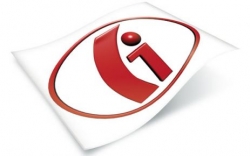 Şirketin ortağı olan firmaya taahhüt edilen inşaat işi dolayısıyla alınan avansların örtülü sermaye hesabında dikkate alınıp alınmayacağı.
ÖRTÜLÜ KAZANÇ
Kurumlar, ilişkili kişilerle emsallere uygunluk ilkesine aykırı olarak tespit ettikleri bedel veya fiyat üzerinden mal veya hizmet alım ya da satımında bulunursa, kazanç tamamen veya kısmen transfer fiyatlandırması yoluyla örtülü olarak dağıtılmış sayılır. Alım, satım, imalat ve inşaat işlemleri, kiralama ve kiraya verme işlemleri, ödünç para alınması ve verilmesi, ikramiye, ücret ve benzeri ödemeleri gerektiren işlemler her hal ve şartta mal veya hizmet alım ya da satımı olarak değerlendirilir.
İÇ EMSAL&DIŞ EMSAL
?
ÖRTÜLÜ KAZANÇ RAPORU
Ancak, Büyük Mükellefler Vergi Dairesi Başkanlığına kayıtlı mükellefler ile serbest bölgelerde faaliyette bulunan kurumlar vergisi mükellefleri dışındaki diğer kurumlar vergisi mükellefleri ilişkili kişilerle yaptıkları yurt içi; gelir vergisi mükellefleri de ilişkili kişilerle yaptıkları yurt içi ve yurt dışı işlemlere ilişkin olarak aşağıda yer alan bilgi ve belgeleri, istenmesi durumunda, İdare'ye veya vergi incelemesi yapmaya yetkili olanlara ibraz ederler."
"Buna göre;
- Büyük Mükellefler Vergi Dairesi Başkanlığı'na kayıtlı mükelleflerin bir hesap dönemi içinde ilişkili kişilerle yaptıkları yurt içi ve yurt dışı işlemleri,
- Serbest bölgelerde faaliyette bulunan kurumlar vergisi mükelleflerinin bir hesap dönemi içinde ilişkili kişilerle yaptıkları yurt içi işlemleri,
- Diğer kurumlar vergisi mükelleflerinin bir hesap dönemi içinde ilişkili kişilerle yaptıkları yurt dışı işlemleri
 
için Yıllık Transfer Fiyatlandırması Raporu hazırlamaları gerekmektedir.
RAPOR HAZIRLANMASI
(TR F. GT)
ÖRTÜLÜ KAZANÇ RAPORU
- Serbest bölgelerde faaliyette bulunan kurumlar vergisi mükelleflerinin ilişkili kişilerle yaptıkları yurt dışı işlemleri,
- Diğer kurumlar vergisi mükelleflerinin ilişkili kişilerle yaptıkları yurt içi işlemleri,
- Gelir vergisi mükelleflerinin ilişkili kişilerle yaptıkları yurt içi ve yurt dışı işlemlerine 
ilişkin olarak Yıllık Transfer Fiyatlandırması Raporu hazırlamalarına gerek bulunmamaktadır. Ancak rapor hazırlama zorunluluğu bulunmayan mükelleflerin tebliğde belirtilen bilgi ve belgeleri istenmesi durumunda İdare'ye veya vergi incelemesi yapmaya yetkili olanlara ibraz edecekleri tabiidir."
RAPOR HAZIRLAMAYACAK MÜKELLEFLER
(TR F. GT)
ÖRTÜLÜ KAZANÇ RAPORU
Söz konusu bilgi ve belgeler aşağıdaki gibidir:
Mükellefin faaliyetlerinin tanımı, organizasyon yapısı (merkez, şube) ve ortakları, sermaye yapısı, içinde bulunduğu sektör, ekonomik ve hukuki geçmişi hakkında özet bilgiler, ilişkili kişilerin tanımı (vergi kimlik numaraları, adresleri, telefon numaraları vb.) ve bu kişiler arasındaki mülkiyet ilişkilerine ilişkin bilgiler 
Üstlenilen işlevleri, sahip olunan riskleri ve kullanılan varlıkları içeren tüm bilgiler,
İşlem konusu yıla ilişkin ürün fiyat listeleri, 
İşlem konusu yıla ilişkin üretim maliyetleri,
İşlem konusu yıl içinde ilişkili ve ilişkisiz kişilerle yapılan işlemlerin miktarı ile fatura, dekont ve benzeri belgeler, 
İşlem konusu yıl içinde ilişkili kişilerle yapılan tüm sözleşme örnekleri,
İBRAZ EDİLECEK BELGELER
(TR F. GT)
ÖRTÜLÜ KAZANÇ RAPORU
Söz konusu bilgi ve belgeler aşağıdaki gibidir:
İlişkili kişilere ait özet mali tablolar, 
İlişkili kişiler arasındaki işlemlere uygulanan şirket içi fiyatlandırma politikası,
İlişkili kişiler tarafından farklı muhasebe standartları ve yöntemleri kullanılıyor ise bunlara ilişkin bilgi, 
Gayri maddi varlıkların mülkiyetine ve alınan veya ödenen gayri maddi hak bedellerine ilişkin bilgi,
Kullanılan transfer fiyatlandırması yönteminin seçilme nedeni ve uygulanmasına ilişkin bilgi ve belgeler (iç ve/veya dış emsaller, karşılaştırılabilirlik analizi), 
Emsallere uygun fiyat ya da kâr marjının saptanmasında kullanılan hesaplamalar ve yapılan varsayımlara ilişkin ayrıntılı bilgiler,
Belli bir emsal fiyat aralığı tespit edilmişse, bu aralığın tespitinde kullanılan yöntem, 
Emsal fiyatın tespit edilmesi için gerekli diğer belgeler.
İdare gerekli gördüğü takdirde mükelleften ilave bilgi ve belge talebinde bulunabilir.
İBRAZ EDİLECEK BELGELER
(TR F. GT)
İNDİRİMLİ KV Md.32/A
UYGULAMA İÇİN TEBLİĞ ÇIKARILDI
İNDİRİMLİ KV Md.32/A
YATIRIM DÖNEMİNDE İNDİRİM

Yatırım teşvik belgesi kapsamındaki yatırımlarının yatırım döneminde diğer faaliyetlerinden 1/1/2013 tarihinden itibaren elde ettikleri kazançlarına, indirimli kurumlar vergisi uygulanması suretiyle yatırıma katkı tutarının kısmen kullandırılması mümkün hale gelmiştir.
İNDİRİMLİ KV Md.32/A
YATIRIM DÖNEMİNDE İNDİRİM

2012/3305 sayılı Karar kapsamında düzenlenmiş yatırım teşvik belgeleri kapsamındaki yatırımlarına fiilen başladıkları tarihten itibaren, hesaplanacak yatırıma katkı tutarına mahsuben; 
a) Toplam yatırıma katkı tutarının Bakanlar Kurulu Kararı ile belirlenen oranını geçmemek ve 
b) Gerçekleştirilen yatırım harcaması tutarını aşmamak 
üzere, yatırım döneminde diğer faaliyetlerinden 1/1/2013 tarihinden itibaren elde ettikleri kazançlarına indirimli kurumlar vergisi uygulanabilecektir.
İNDİRİMLİ KV Md.32/A
YATIRIM DÖNEMİNDE İNDİRİM

Diğer faaliyetlerden elde edilen kazançlara indirimli kurumlar vergisi uygulanması açısından “yatırım dönemi” ifadesinden, yatırım teşvik belgesi kapsamındaki yatırıma fiilen başlanılan tarihi içeren geçici vergilendirme döneminin başından tamamlama vizesi yapılması amacıyla Ekonomi Bakanlığına müracaat tarihini içeren geçici vergilendirme döneminin son gününe kadar olan sürenin anlaşılması gerekmektedir.
İNDİRİMLİ KV Md.32/A
DİĞER FAALİYETLERDEN ELDE EDİLEN KAZANÇ NEDİR?

İndirimli vergi oranı uygulamasında, mükelleflerin gerek 2009/15199 sayılı ve gerekse 2012/3305 sayılı Karara göre düzenlenmiş yatırım teşvik belgeleri kapsamındaki yatırımlarının işletilmesinden elde edilen kazançları dışında kalan tüm kazançları diğer faaliyetlerden elde edilen kazanç olarak kabul edilecektir.
İNDİRİMLİ KV Md.32/A
İstisnası:
2009/15199 veya 2012/3305 sayılı Karara göre düzenlenmiş yatırım teşvik belgesi kapsamındaki yatırımların tamamlanmış ve indirimli vergi oranı uygulanmak suretiyle yatırıma katkı tutarlarının tamamının kullanılmış olması halinde, bu yatırımlardan, hak kazanılan yatırıma katkı tutarının tamamının kullanıldığı hesap döneminden itibaren elde edilen kazançlar, indirimli vergi uygulamasında diğer faaliyetlerden elde edilen kazanç olarak değerlendirilebilecektir.
İNDİRİMLİ KV Md.32/A
YATIRIM DÖNEMİNDE İNDİRİM

Yatırımın fiilen tamamlandığı tarihin, tamamlama vizesinin yapılmasına ilişkin olarak Ekonomi Bakanlığına müracaat tarihinden önceki bir geçici vergilendirme dönemine isabet etmesi halinde ise yatırımın fiilen tamamlandığı tarihi içeren geçici vergilendirme döneminin son gününün yatırım döneminin sona erdiği tarih olarak dikkate alınması gerekmektedir.
İNDİRİMLİ KV Md.32/A
YATIRIM DÖNEMİNDE İNDİRİM

Yatırım döneminden sonra diğer faaliyetlerden elde edilen kazançlar genel oranda kurumlar vergisine tabi tutulacak olup bu dönemden itibaren, toplam yatırıma katkı tutarının yatırım döneminde kullanılmayan kısmına ulaşılıncaya kadar, sadece yatırım teşvik belgesi kapsamındaki bu yatırımdan elde edilen kazançlara indirimli kurumlar vergisi uygulanabilecektir.
İNDİRİMLİ KV Md.32/A
YATIRIM DÖNEMİNDE İNDİRİM

2012/3305 sayılı Karara göre düzenlenmiş birden fazla yatırım teşvik belgesinin bulunması ve yatırım döneminde diğer faaliyetlerden elde edilen kazancın yetersiz olması durumunda, hangi teşvik belgesine öncelik verileceği mükellefler tarafından serbestçe belirlenebilecektir.
İNDİRİMLİ KV Md.32/A
Diğer taraftan;

İlgili dönem kurumlar vergisi matrahının, 2009/15199 sayılı veya 2012/3305 sayılı Karara göre düzenlenmiş birden fazla yatırım teşvik belgesi kapsamındaki yatırımlardan bu hesap dönemi içinde elde edilen toplam kazançtan düşük olması halinde, her bir yatırım teşvik belgesi kapsamında ayrı ayrı elde edilen kazancın bu yatırımlardan elde edilen toplam kazanca oranının kurumlar vergisi matrahına uygulanması suretiyle, bu teşvik belgelerinde yer alan vergi indirim oranlarına göre indirimli kurumlar vergisi uygulanabilecektir.
İNDİRİMLİ KV Md.32/A
TEVSİ YATIRIMLAR;
1- Tevsi yatırımlardan elde edilen kazancın işletme bütünlüğü çerçevesinde ayrı hesaplarda izlenmek suretiyle tespit edilebilmesi halinde, bu kazanca ,
2- Aksi takdirde, tevsi yatırım dolayısıyla indirimli vergi oranı uygulanacak kazanç, yapılan tevsi yatırım tutarının, dönem sonunda kurumun aktifine kayıtlı bulunan toplam sabit kıymet tutarına (devam eden yatırımlara ait tutarlar da dahil) oranlanması suretiyle belirlenecektir.
İNDİRİMLİ KV Md.32/A
TEVSİ YATIRIMLAR;
SABİT KIYMET NEDİR?
Vergi Usul Kanununun 313 üncü maddesi uyarınca amortisman mevzuunu oluşturan iktisadi kıymetlerin tümünün anlaşılması, dolayısıyla boş arazi-arsa ve amortismana tabi olmayan diğer kıymetlerle ilgili tutarların bu hesaplamada dikkate alınmaması; sabit kıymet tutarının hesabında ise bu kıymetlerin birikmiş amortismanları düşülmeden önceki brüt tutarlarının dikkate alınması gerekmektedir.
İNDİRİMLİ KV Md.32/A
TEVSİ YATIRIMLARDA DA;

yatırım döneminde diğer faaliyetlerden kazanç elde edilmiş olması halinde diğer şartları da taşıması kaydıyla bu kazançlara indirimli kurumlar vergisi uygulanması mümkün olabilecektir.
İNDİRİMLİ KV Md.32/A
Sorun:
BKK’ları ile yapılan değişikliklerin İndirimli KV Uygulamasına Hukuki etkisi Nasıl Tespit edilecektir?
İNDİRİMLİ KV Md.32/A
GEÇİCİ MADDE 8- (Ek:RG-22/2/2017-29987) (1) Bu Karar ve daha önceki kararlara istinaden imalat sanayiine yönelik (US-97 Kodu:15-37) düzenlenen yatırım teşvik belgeleri kapsamında, 1/1/2017 ile 31/12/2017 tarihleri arasında gerçekleştirilecek yatırım harcamaları için; 
a) Bina-inşaat harcamalarında KDV iadesi, 
b) Bölgesel, büyük ölçekli ve stratejik teşvik uygulamaları kapsamında vergi indirimi desteğinde uygulanacak yatırıma katkı oranları her bir bölgede geçerli olan yatırıma katkı oranına 15 puan ilave edilmek suretiyle, kurumlar vergisi veya gelir vergisi indirimi tüm bölgelerde yüzde yüz oranında ve yatırıma katkı tutarının yatırım döneminde yatırımcının diğer faaliyetlerinden elde ettiği kazançlarına uygulanacak oranı yüzde yüz olmak üzere, 
teşvik belgesi üzerinde herhangi bir işlem yapılmaksızın uygulanır.
İNDİRİMLİ KV Md.32/A
GEÇİCİ MADDE 9- (Ek:RG-22/2/2017-29987) (1) Bu Kararın EK-2B sayılı ve “İLLERİN BÖLGESEL DESTEKLERDEN YARARLANABİLECEK SEKTÖRLERİNE İLİŞKİN SEKTÖR NUMARALARI” başlıklı tablosunun 10 numaralı dipnotunun (g) ve (ğ) bentleri ile lehe getirilen hükümler, talep edilmesi halinde 1/1/2012 tarihinden sonra yapılan müracaatlara istinaden düzenlenen teşvik belgelerine de uygulanır.
İNDİRİMLİ KV Md.32/A
Vergi indirimi 
MADDE 15 - (1) (Değişik: 5/10/2016-29848) Büyük ölçekli yatırımlar ile bölgesel teşvik uygulamaları kapsamında gerçekleştirilecek yatırımlarda, 5520 sayılı Kanunun 32/A maddesi çerçevesinde gelir veya kurumlar vergisi, öngörülen yatırıma katkı tutarına ulaşıncaya kadar aşağıda belirtilen oranlarda indirimli olarak uygulanır.
İNDİRİMLİ KV Md.32/A
Vergi indirimi 
MADDE 15 - 
(5) (Değişik: RG-5/10/2016-29848) Bu maddeye göre hesaplanacak yatırıma katkı tutarına mahsuben, gerçekleştirilen yatırım harcaması tutarını aşmamak ve toplam yatırıma katkı tutarının yüzde seksenini geçmemek üzere yatırım döneminde yatırımcının diğer faaliyetlerinden elde edilen kazançlarına indirimli gelir veya kurumlar vergisi Uygulanabilir.
İNDİRİMLİ KV Md.32/A
İlgili teşvik belgesi kapsamındaki toplam yatırıma katkı tutarının yatırımın tamamlandığı hesap döneminin sonuna kadar yararlanılamayan kısmı (yatırımın tamamlandığı hesap döneminin sonuna kadar gerek diğer faaliyetlerden elde edilen kazançlara ve gerekse yatırımın tamamen veya kısmen işletilmesinden elde edilen kazançlara indirimli kurumlar vergisi uygulanması suretiyle yararlanılan kısmından sonra kalan yatırıma katkı tutarı), yatırımın tamamlandığı hesap dönemini izleyen yıllarda Vergi Usul Kanunu hükümlerine göre bu yıllar için belirlenen yeniden değerleme oranında artırılarak dikkate alınacaktır.
ZARAR MAHSUBU
Beş yıldan fazla nakledilmemek şartıyla geçmiş yılların beyannamelerinde yer alan zararlar. (6111 SY K. M.ART % 50)
Kurumlar vergisi beyannamesinde her yıla ilişkin tutarlar ayrı ayrı gösterilmek belirtilen zararlar indirim konusu yapılır.
.
6736 sy K. Uyarınca matrah artırımında bulunulmuş ise devreden zararın % 50’si
ZARAR MAHSUBU
Devralınan kurumların devir tarihi itibarıyla öz sermaye tutarını geçmeyen zararları ile 20 nci maddenin ikinci fıkrası kapsamında gerçekleştirilen tam bölünme işlemi sonucu bölünen kurumdaki öz sermayesinin devralınan tutarını geçmeyen ve devralınan kıymetle orantılı zararların indirilmesinde ayrıca aranan şartlar:
DEVİR VE TAM BÖLÜNME HALİNDE ZARAR MAHSUBU
.
ZARAR MAHSUBU
1) Son beş yıla ilişkin kurumlar vergisi beyannamelerinin kanunî süresinde verilmiş olması. 
2) Devralınan kurumun faaliyetine devir veya bölünmenin meydana geldiği hesap döneminden itibaren en az beş yıl süreyle devam edilmesi.
DEVİR VE TAM BÖLÜNME HALİNDE ZARAR MAHSUBU
.
ZARAR MAHSUBU
KVK m.19 uyarınca bu madde yapılan vergisiz tür değiştirmeler de «devir» hükmünde olduğundan, tür değiştiren şirketlerde de zarar mahsubuna dikkat edilmesi gerekmektedir.
TÜR DEĞİŞTİRME HALİNDE ZARAR MAHSUBU
.
ZARAR MAHSUBU
DEVİR HALİNDE ZARAR MAHSUBU
DEVİRLERDE BİLANÇO KALEMLERİNİN AYNEN DEVROLAN ŞİRKETE AKTARILMASI GEREKMEKTEDİR. BİR VAŞKA DEYİŞLE ÖZ VARLIK ÜZERİNDEN DEVROLAN ŞİRKETTE SERMAYE HESAPLANMAMASI GEREKMEKTEDİR. ÇÜNKÜ KVK M.19 AKTİF VE PASİFİN BİR BÜTÜN HALİNDE AKTARILMASINI HÜKMETMİŞTİR.
.
ZARAR MAHSUBU
KVK’nında zarar mahsubu için (5) yıllık süre öngörülmüş ancak zarar mahsubunda sıra (arka arkaya ifadesi) öngörülmemiştir.
Zarar mahsup hakkı var iken bu haktan yararlanılmaması halinde zarar mahsup hakkından vazgeçildiği kabul edilmektedir. Bu nedenle, zarar mahsup hakkının doğduğu dönemde kullanılması gerekmektedir.
ZARAR MAHSUBUNDA ÖNCELİK SIRASI
.
ZARAR MAHSUBU
Geçmiş yıllara ait zararların, beş yıllık süre içinde olmak kaydıyla, dönem kârının mevcut olduğu ilk dönemden itibaren mahsup edilmesi gerekmekte olup dönem kârının mevcut olduğu hesap döneminde mahsup edilmeyen geçmiş yıl zararlarının, sonraki dönemlerde mahsup edilmesi mümkün bulunmamaktadır.
ZARAR MAHSUBUNDA DÜZELTME
.
İNDİRİMLER(AR-GE)
KVK m.10 daki indirim kalktı.
TERCİH
5746 SY Yasadaki AR-GE İNDİRMİ
4691 sy Yasadaki AR-GE İNDİRİMİ
İNDİRİMLER(AR-GE)
5746
6766 sy Kanun 
Y. 1.3.2016
Ar-Ge ve tasarım indirimi : Teknoloji merkezi işletmelerinde, Ar-Ge merkezlerinde, kamu kurum ve kuruluşları ile kanunla kurulan veya teknoloji geliştirme projesi anlaşmaları kapsamında uluslararası  kurumlardan ya da kamu kurum ve kuruluşlarından Ar-Ge projelerini desteklemek amacıyla fon veya kredi kullanan vakıflar tarafından veya uluslararası fonlarca desteklenen Ar-Ge ve yenilik projelerinde, rekabet öncesi işbirliği projelerinde ve teknogirişim sermaye desteklerinden yararlananlarca gerçekleştirilen Ar-Ge ve yenilik harcamalarının tamamı ile bu Kanun kapsamında yukarıda sayılan kurum ve kuruluşlar tarafından desteklenen tasarım projelerinde ve tasarım merkezlerinde gerçekleştirilen münhasıran tasarım harcamalarının tamamı 5520 sayılı Kurumlar Vergisi Kanununun 10 uncu maddesine göre kurum kazancının ve 193 sayılı Gelir Vergisi Kanununun 89 uncu maddesi uyarınca ticari kazancın tespitinde indirim konusu yapılır.
İNDİRİMLER(AR-GE)
5746
6766 sy Kanun 
Y. 1.3.2016
Bu harcamalar, 4/1/1961 tarihli ve 213 sayılı Vergi Usul Kanununa göre aktifleştirilmek suretiyle amortisman yoluyla itfa edilir, bir iktisadi kıymet oluşmaması halinde ise doğrudan gider yazılır. Kazancın yetersiz olması nedeniyle ilgili hesap döneminde indirim konusu yapılamayan tutar, sonraki hesap dönemlerine devredilir. Devredilen tutarlar, takip eden yıllarda 213 sayılı Kanuna göre her yıl belirlenen yeniden değerleme oranında artırılarak dikkate alınır.
İNDİRİMLER(AR-GE)
5746
6766 sy Kanun 
Y. 1.3.2016
Teknogirişim sermayesi desteğinden faydalananlara, 
bu desteğe konu projelerinin finansmanında kullanılmak üzere gelir ve kurumlar vergisi mükellefleri tarafından sağlanan sermaye desteklerinin 
beyan edilen gelirin veya kurum kazancının yüzde onunu ve öz sermayenin yüzde yirmisini aşmayan kısmı 
193 sayılı Kanunun 89 uncu maddesi uyarınca beyan edilen gelirin ve 5520 sayılı Kanunun 10 uncu maddesine göre kurum kazancının tespitinde indirim konusu yapılır. İndirim konusu yapılacak tutar yıllık olarak 500.000 Türk lirasını aşamaz. 

Teknogirişim sermayesi desteğine konu projelerin finansmanında kullanılmak üzere gelir ve kurumlar vergisi mükellefleri tarafından 
sağlanan sermaye desteklerinin iki yıl içerisinde ilgili projenin finansmanında kullanılmayan kısmı için indirim dolayısıyla zamanında tahakkuk ettirilmemiş vergiler gecikme faizi ile birlikte tahsil edilir.  (KİM ÖDEYECEK!)
İNDİRİMLER(AR-GE)
5746
6766 sy Kanun 
Y. 1.3.2016
Rekabet öncesi işbirliği projelerinde işbirliğini oluşturan kuruluşların bu işbirliğine yaptıkları katkılar, işbirliği anlaşmasında belirtilen ortak özel bir hesapta izlenir. Özel hesaba aktarılan bu tutarlar, harcamanın yapıldığı dönemde katkı sağlayan kuruluşların Ar-Ge ve tasarım harcaması olarak kabul edilir ve proje dışında başka bir amaç için kullanılamaz. Proje hesabında toplanan tutarlar, proje özel hesabı açan kuruluşun kazancının tespitinde gelir olarak dikkate alınmaz. Rekabet öncesi işbirliği proje bütçesinin en fazla yüzde ellisine kadarlık kısmı, Bilim, Sanayi ve Teknoloji Bakanlığı bütçesine konulan ödenekle sınırlı olmak üzere geri ödemesiz olarak desteklenebilir.
İNDİRİMLER(AR-GE)
5746
6766 sy Kanun 
Y. 1.3.2016
Bu Kanun kapsamındaki indirim, istisna, destek ve teşviklerden yararlananlar; 193 sayılı Kanunun 89 uncu maddesinin birinci fıkrasının (9) ve (13) numaralı bentleri, 5520 sayılı Kanunun 10 uncu maddesinin birinci fıkrasının (a) ve (ğ) bentleri hükümleri ile 4691 sayılı Kanunun geçici 2 nci maddesi hükümlerinden ayrıca yararlanamazlar.
İNDİRİMLER(AR-GE)
5746
6766 sy Kanun 
Y. 1.3.2016
Ar-Ge ve yenilik faaliyetleri ile tasarım faaliyetlerinde) bulunanların; kamu kurum ve kuruluşları, kanunla kurulan veya teknoloji geliştirme projesi  anlaşmaları kapsamında uluslararası kurumlardan ya da kamu kurum ve kuruluşlarından Ar-Ge ve yenilik projeleri ile tasarım projelerini desteklemek amacıyla fon veya kredi kullanan vakıflar  ile uluslararası fonlardan aldıkları destekler özel bir fon hesabında tutulur. Bu fon, 193 sayılı Kanun ve 5520 sayılı Kanuna göre vergiye tabi kazancın ve ilgili yılda yapılan  Ar-Ge veya tasarım harcaması  tutarının tespitinde dikkate alınmaz. 
Bu fonun, elde edildiği hesap dönemini izleyen beş yıl içinde sermayeye ilâve dışında herhangi bir şekilde başka bir hesaba nakledilmesi veya işletmeden çekilmesi halinde, zamanında tahakkuk ettirilmeyen vergiler ziyaa uğratılmış sayılır.
İNDİRİMLER(AR-GE)
5746
Yönetmelik
Gelir veya kurumlar vergisi mükellefleri tarafından sağlanan sermaye desteğinin, merkezî yönetim kapsamındaki kamu idaresi tarafından kabul edilmiş iş planına uygun biçimde ve destek başvurusundan sonra ihdas edilmiş ve girişimcinin münferiden veya müştereken temsil ve ilzama yetkili olduğu işletmeye sermaye desteğini sağlayan mükelleflerce kuruluşunda veya sonrasında ortak olmak ve sermaye koymak suretiyle sağlanması zorunludur.
İNDİRİMLER(AR-GE)
5746
Yönetmelik
Ar-Ge merkezleri, tasarım merkezleri ve rekabet öncesi işbirliği projelerinde Ar-Ge ve tasarım indiriminin uygulanabilmesi için birinci ve ikinci fıkralarda belirtilen belgeleri de içeren yeminli malî müşavir tasdik raporunun ilgili mevzuatta belirtilen süre içinde bağlı bulunulan vergi dairesine verilmesi zorunlu olup, Ar-Ge merkezleri, tasarım merkezleri ve rekabet öncesi işbirliği projeleri için yukarıda sayılan belgelerin beyannameyle birlikte ayrıca verilmesi istenilmez. Ar-Ge merkezleri, tasarım merkezleri ve rekabet öncesi işbirliği projeleri haricinde kalan projeler ve Kanun kapsamında destek ve teşviklerden yararlananlar için ayrıca yeminli malî müşavir tasdik raporu aranmaz.
İNDİRİMLER(YABANCILARA YAPILAN HİZMETLER)
Şartları;
1- İndirimden faydalanabilecek şirketlerin ana sözleşmelerinde yazılı esas faaliyet konusu  bu faaliyetleri kapsamalıdır.
2- Hizmetin, Türkiye'den münhasıran yurt dışı mukimi kişi ve/veya kurum için yapılmış olması,
3- Faturanın yurt dışı mukimi kişi ve/veya kurum adına düzenlenmesi,
4- Türkiye'den verilen, mimarlık, mühendislik, tasarım, yazılım, tıbbi raporlama, muhasebe kaydı tutma, çağrı merkezi ve veri saklama hizmetlerinden yurt dışında yararlanılması,
			…
İlgili şirketler tarafından elde edilen kazancın %50'sinin beyan edilen kurum kazancından indirilebilmesi için bu kazancın aşağıda belirtilen faaliyetlerden elde edilmiş olması gerekmektedir.
- Mimarlık, mühendislik, tasarım, yazılım, tıbbi raporlama, muhasebe kaydı tutma, çağrı merkezi ürün testi, sertifikasyon, veri saklama, veri işleme, veri analizi .
- İlgili bakanlığın izni ve denetimine tabi olarak verilen eğitim ve sağlık hizmetleri.
İNDİRİMLER (NAKDİ SERM ARTIRIM İND)
Finans, bankacılık ve sigortacılık sektörlerinde faaliyet gösteren kurumlar ile kamu iktisadi teşebbüsleri hariç olmak üzere sermaye şirketlerinin ilgili hesap dönemi içinde, ticaret siciline tescil edilmiş olan ödenmiş veya çıkarılmış sermaye tutarlarındaki nakdi sermaye artışları veya yeni kurulan sermaye şirketlerinde ödenmiş sermayenin nakit olarak karşılanan kısmı üzerinden Türkiye Cumhuriyet Merkez Bankası tarafından indirimden yararlanılan yıl için en son açıklanan "Bankalarca açılan TL cinsinden ticari kredilere uygulanan ağırlıklı yıllık ortalama faiz oranı" dikkate alınarak, ilgili hesap döneminin sonuna kadar hesaplanan tutarın %50'si.
Yür. 
1.7.15
İNDİRİMLER (NAKDİ SERM ARTIRIM İND)
Bu indirimden, sermaye artırımına ilişkin kararın veya ilk kuruluş aşamasında ana sözleşmenin tescil edildiği hesap döneminden itibaren başlamak üzere izleyen her bir dönem için ayrı ayrı yararlanılır. Sonraki dönemlerde sermaye azaltımı yapılması hâlinde azaltılan sermaye tutarı indirim hesaplamasında dikkate alınmaz.
İNDİRİMLER (NAKDİ SERM ARTIRIM İND)
Bu indirimden 4.geçici vergilendirme döneminde ve kurumlar vergisi beyannamesi üzerinden yararlanılabilecektir.  Ancak devreden indirim tutarı var ise geçici vergi  vergilendirme dönemlerinde bu tutar kadar yararlanılabilir.
Sermaye şirketleri tarafından nakdi sermaye artışına ilişkin hesaplanan indirim tutarının kazanç yetersizliği nedeniyle ilgili olduğu hesap dönemine ait matrahın tespitinde indirim konusu yapılamaması halinde bu indirim tutarları, herhangi bir endekslemeye tabi tutulmaksızın izleyen hesap dönemlerine ilişkin matrahın tespitinde indirim konusu yapılabilecektir.
İNDİRİMLER (NAKDİ SERM ARTIRIM İND)
2016 hesap dönemine ilişkin olarak indirim uygulamasında TCMB tarafından en son açıklanan %13,57 (yüzde onüç virgül elliyedi) oranı dikkate alınacaktır
15/02/2017 TARİHLİ 43 NOLU KVK SİRKÜLERİ
İNDİRİMLER (NAKDİ SERM ARTIRIM İND)
Sermaye avansları;
 sermaye artırımından kaynaklanan sermaye taahhüdünün yerine getirilmesinde kullanılmak amacıyla, sermaye artırımına ilişkin karardan önce ortaklar tarafından sermaye avansı olarak şirketin banka hesabına yatırılan tutarların; 
a) Banka hesabına yatırıldığı tarihten itibaren şirketin bilançosunda öz sermaye kalemleri arasında yer alan “Diğer Sermaye Yedekleri” hesabında izlenmesi ve 
b) Banka hesabına yatırıldığı tarihin içinde bulunduğu hesap döneminin sonuna kadar bu tutarlarla ilgili sermaye artırımına ilişkin kararın ticaret siciline tescil ettirilmesi 
şartıyla, söz konusu kararın ticaret siciline tescil ettirildiği tarih esas alınarak indirim uygulamasında dikkate alınması mümkündür.
İNDİRİMLER (NAKDİ SERM ARTIRIM İND)
Sermaye avansları;
Şirketin banka hesabına yatırıldığı tarihin içinde bulunduğu hesap döneminde sermaye artırımına konu edilmeyen sermaye avansı niteliğindeki tutarların, indirim uygulamasında dikkate alınması mümkün değildir. Ayrıca, şirketin banka hesabına yatırıldığı tarihten itibaren bilançoda öz sermaye kalemleri arasında yer alan “Diğer Sermaye Yedekleri” hesabında izlenmeyen tutarlar için, ilgili hesap döneminde bu tutarlara ilişkin sermaye artırımı gerçekleştirilse dahi indirim uygulamasından faydalanılması mümkün bulunmamaktadır.
İNDİRİMLER (NAKDİ SERM ARTIRIM İND)
Sermaye avansları;
Faaliyet gelirinin tamamı kira gelirinden oluşan firmanın nakdi sermaye artırımından kaynaklanan faiz indiriminden yararlanıp  yararlanamayacağı! (ÖZELGE)
2015/7910 sayılı Bakanlar Kurulu Kararı ile kullanılmış olup söz konusu Kararın 1 inci maddesinin üçüncü fıkrasının (a) bendiyle, gelirlerinin %25 veya fazlası şirket faaliyeti ile orantılı sermaye, organizasyon ve personel istihdamı suretiyle yürütülen ticarî, ziraî veya serbest meslek faaliyeti dışındaki faiz, kâr payı, kira, lisans ücreti, menkul kıymet satış geliri gibi pasif nitelikli gelirlerden oluşan sermaye şirketleri için indirim oranı %0 olarak belirlendiğinden yararlanamaz.
İNDİRİMLER (NAKDİ SERM ARTIRIM İND)
Bu bent hükümlerine göre hesaplanacak indirim tutarı, nakdi sermayenin ödendiği ay kesri tam ay sayılmak suretiyle hesap döneminin kalan ay süresi kadar hesaplanır. Matrahın yetersiz olması nedeniyle ilgili dönemde indirim konusu yapılamayan tutarlar, sonraki hesap dönemlerine devreder. Bu bendin uygulanmasında sermaye şirketlerine nakit dışındaki varlık devirlerinden kaynaklananlar dâhil olmak üzere, sermaye şirketlerinin birleşme, devir ve bölünme işlemlerine taraf olmalarından veya bilançoda yer alan öz sermaye kalemlerinin sermayeye eklenmesinden kaynaklanan ya da ortaklar veya bu Kanunun 12 nci maddesi kapsamında ortaklarla ilişkili olan kişilerce kredi kullanılmak veya borç alınmak suretiyle gerçekleştirilen sermaye artırımları, indirim hesaplamasında dikkate alınmaz.
YMM RAPOR İBRAZI
BELİRSİZLİĞİNİ KORUMAKTADİR:
GVK geç.m.61 uyarınca yararlanılan Yatırım İndirimleri için YMM Raporu verilecektir.
Diğer istisnalar 
????
AR-GE İndiriminden yararlanılması halinde  YMM Raporu verilecektir.
İND KV. İÇİN YMM RAPORU VERİLMEYECEKTİR (ÖZELGE)
ÖZELLİK ARZ EDEN HUSUSLAR
Yapılacak olan sermaye azaltımında da öncelikle;
1- Yeniden değerleme değer artış fonu, maliyet artış fonu, pasif kalemlere ait enflasyon fark hesapları ve 
2- Geçmiş yıl karlarının işletmeden çekildiğinin kabulü edilmesi gerekmektedir.
SERMAYE KAYBI
6012 SAYILI TTK; m.376;
1-  Sermaye+K.YEDEKLER TOPLAMININ yarısının zarar sebebiyle kaybedilmesi,
2- Sermaye+K.YEDEKLER TOPLAMININ üçte ikisinin zarar sebebiyle karşılıksız kalması,
3- Şirketin borca batık durumda bulunduğu şüphesini uyandıran işaretler varsa
6102 sy TTK m.378 GEREKÇE
Tamamlama ile, azaltılan sermaye kadar veya ondan fazla sermaye artırımı yapılması veya bilânço açıklarının paysahiplerinin tümünce (Tasarı m. 421 (1), b.1) veya bazı pay sahipleri tarafından kapatılması ya da bazı alacaklıların alacaklarını silmesi kastedilmektedir. Tamamlamada oybirliği sağlanırsa her paysahibi bilânço açığını kapatacak parayı vermekle yükümlüdür. 
Bu yoldaki bir genel kurul kararı Tasarının 421 inci maddesinin ikinci fıkrasının birinci bendi anlamında bir belirli olaya özgü ek yüküm ihdas etmiş demektir. Bu ek yüküm ne sermaye konulması ne de borç verilmesi olmayıp KARŞILIKSIZDIR.
TEŞEKKÜR EDERİM.